The Greatest Lesson of All Time!!
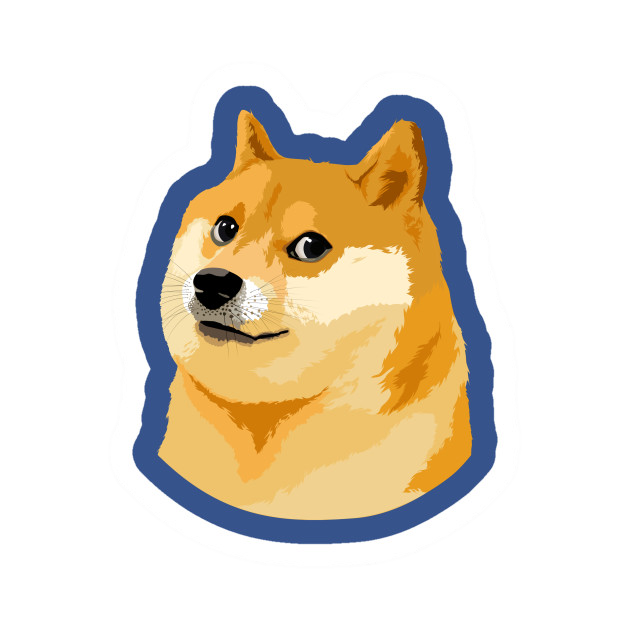 Hyperbole
An exaggeration of the truth
Adnaton
Extremely hyperbolic metaphors to suggest something is impossible.
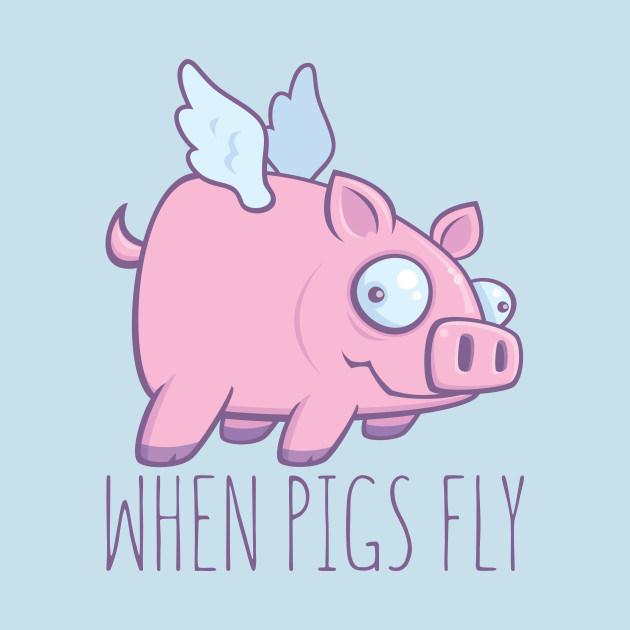 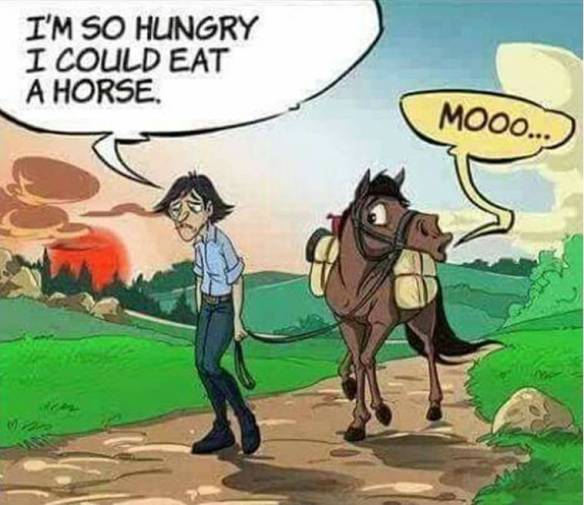 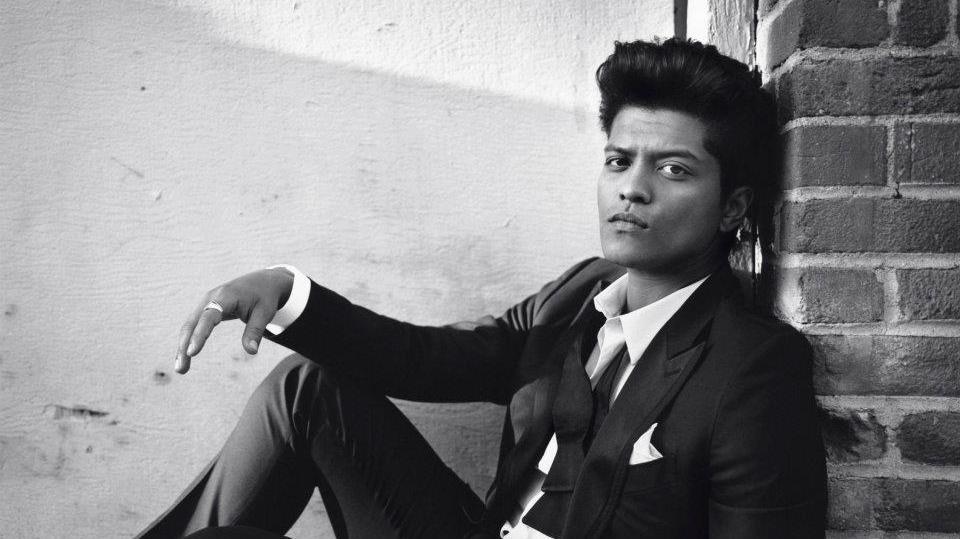 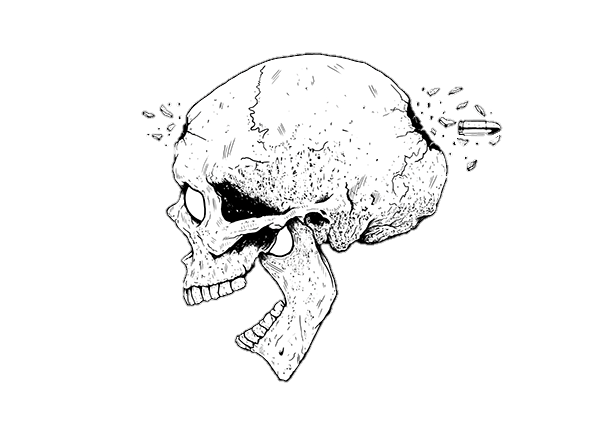 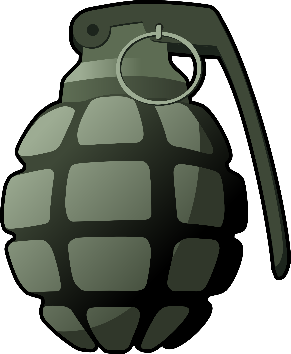 I’d catch a grenade for you.
..throw my hand on a blade for you
I’d jump in front of a train for you

Take a bullet strait through the brain

I would die for you
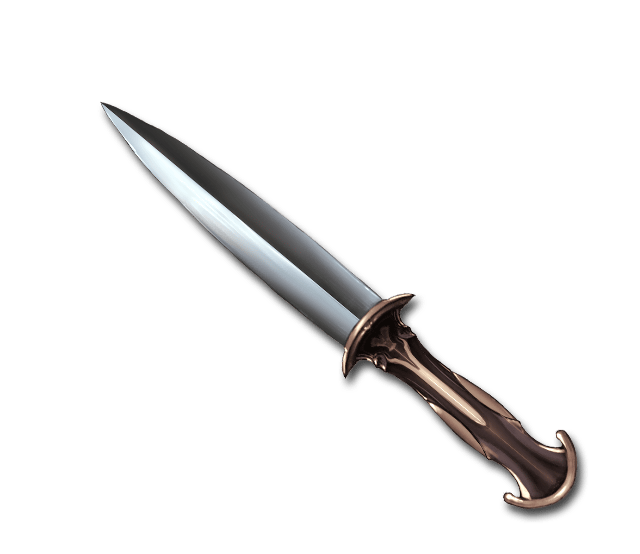 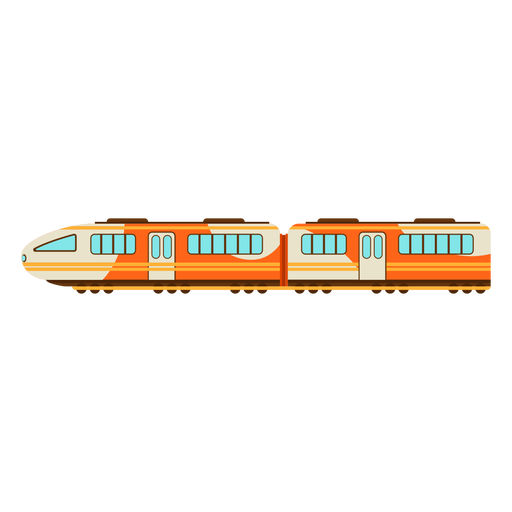 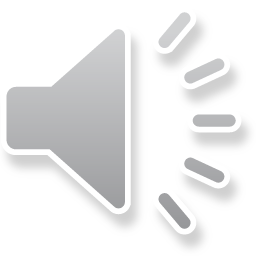 Asterismos
Starting a phrase with an exclamation.
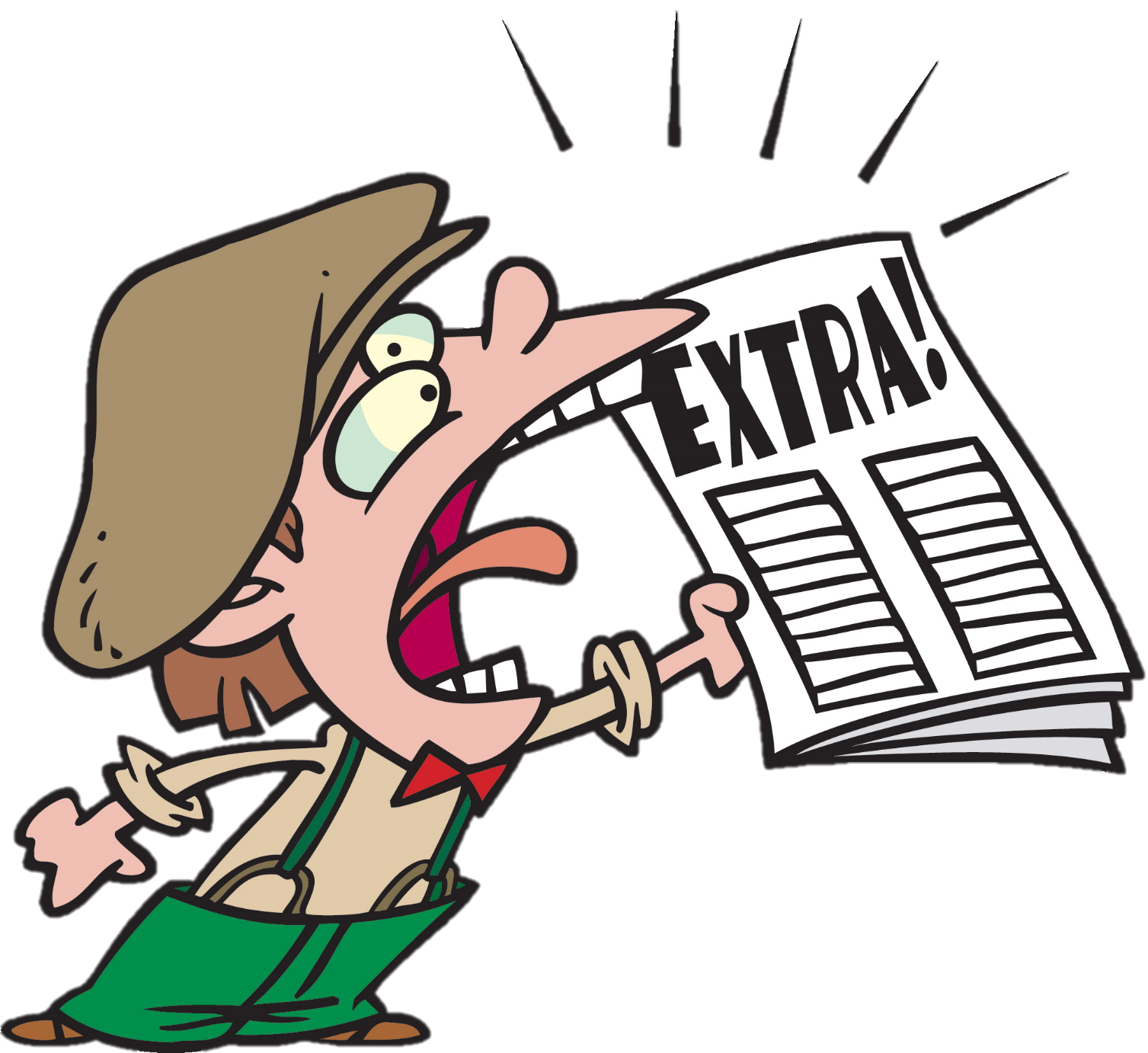 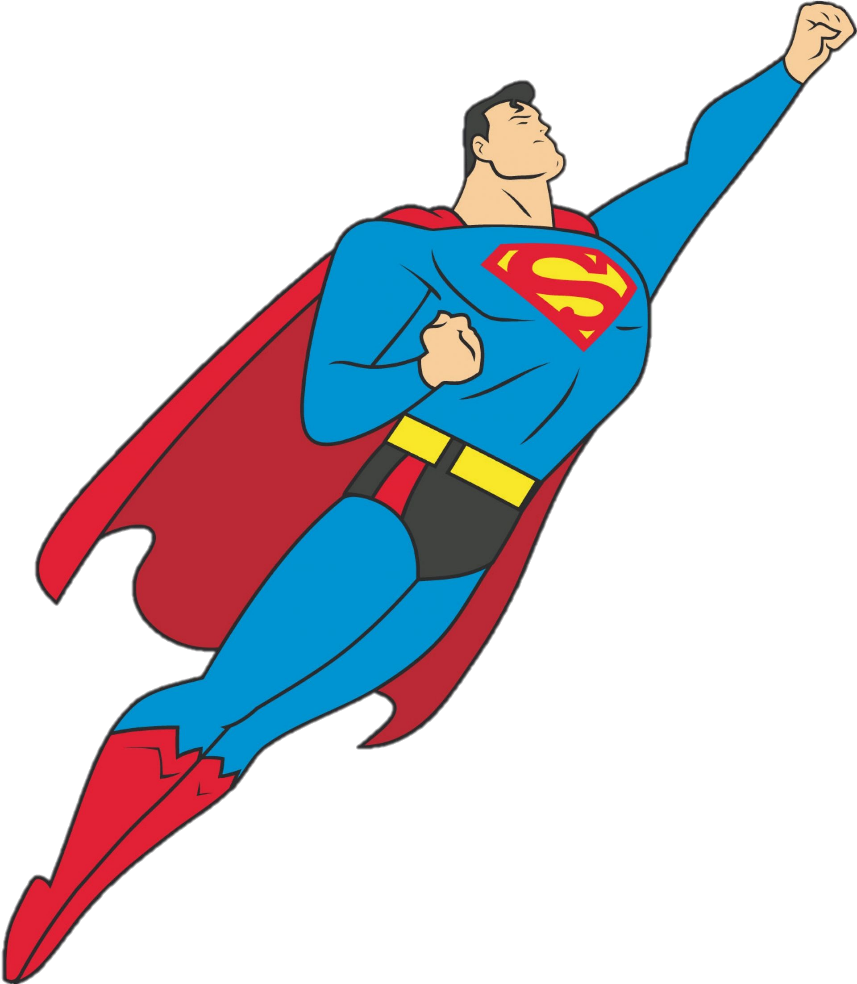 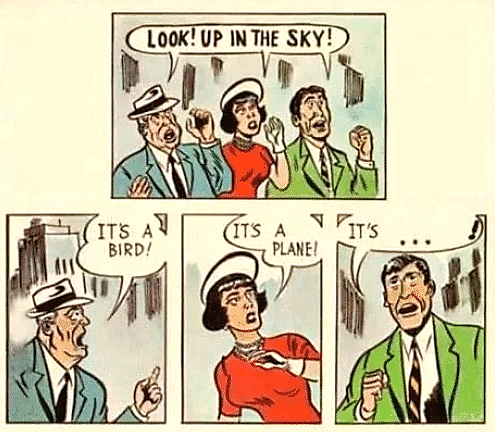 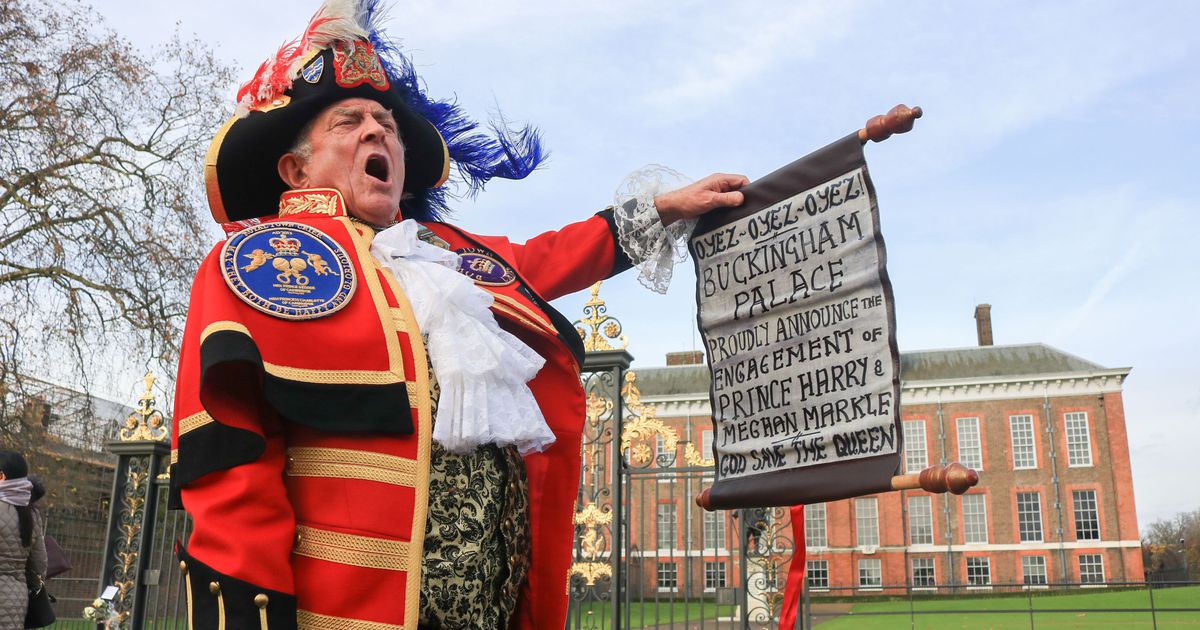 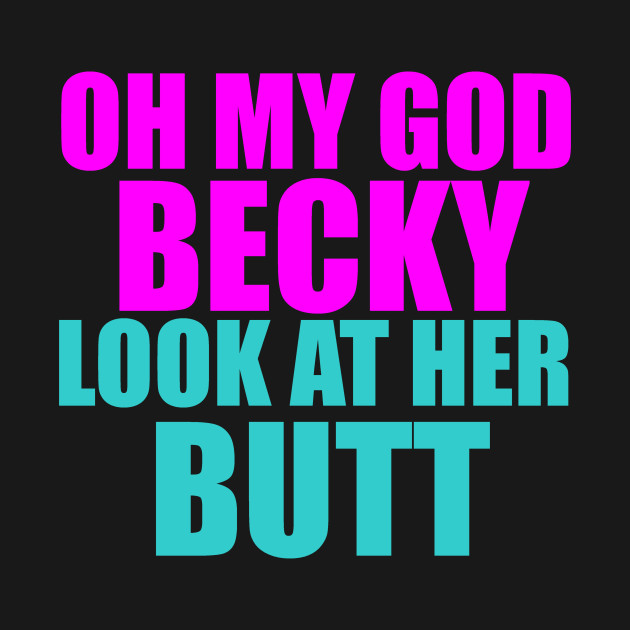 Oh!
I’m sorry.
Did I break your concentration?
Yes!
A nice strong flavor…
Oh, that’s good!
This one going into the empty plate club
Onomatopoeia
Word that sound like the sounds
What sound does it make?
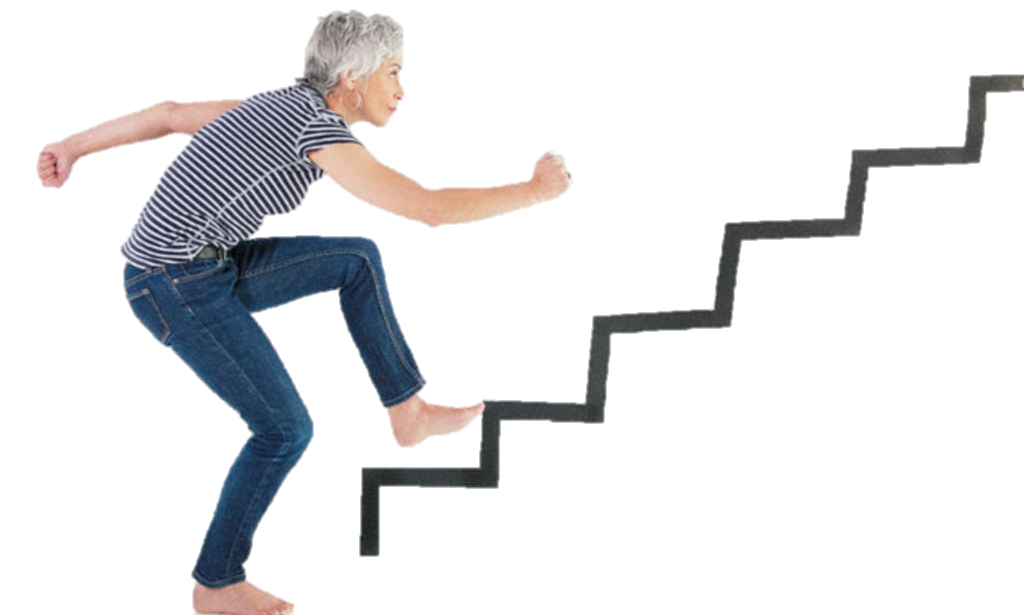 한국어
쿵쾅 쿵쾅
English
Thump
What sound does it make?
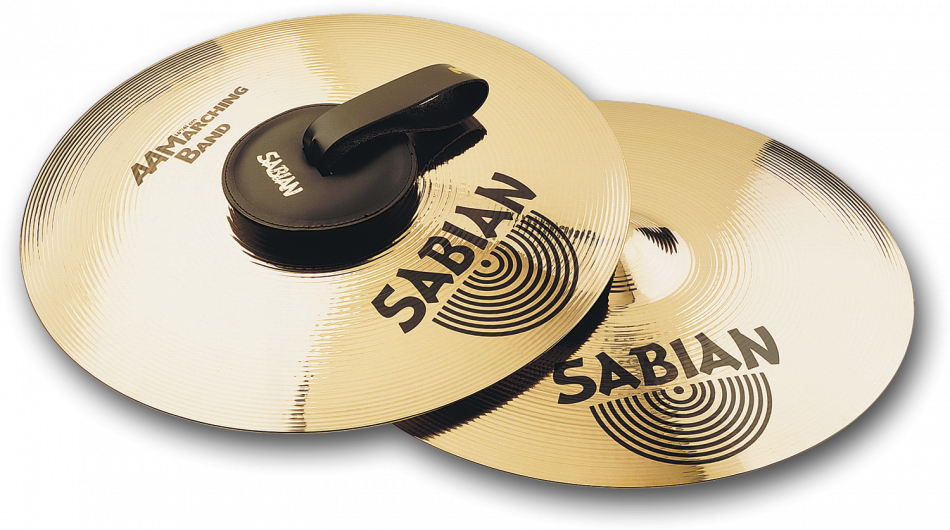 한국어
칭 칭 칭
English
Clang clang
What sound does it make?
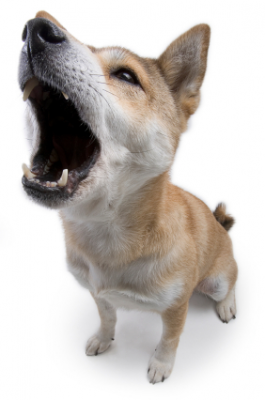 Woof
Bow-wow 
Bark
한국어
멍멍
English
What sound does it make?
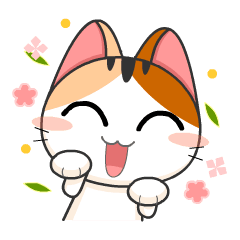 한국어
야옹
English
Meow
What sound does it make?
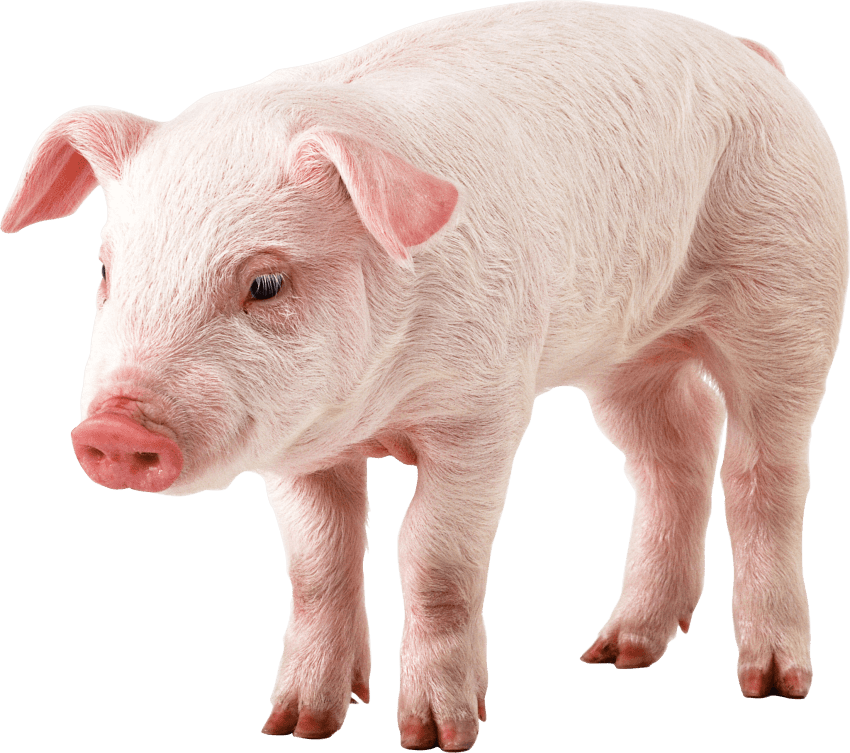 한국어
꿀꿀꿀
English
Oink
What sound does it make?
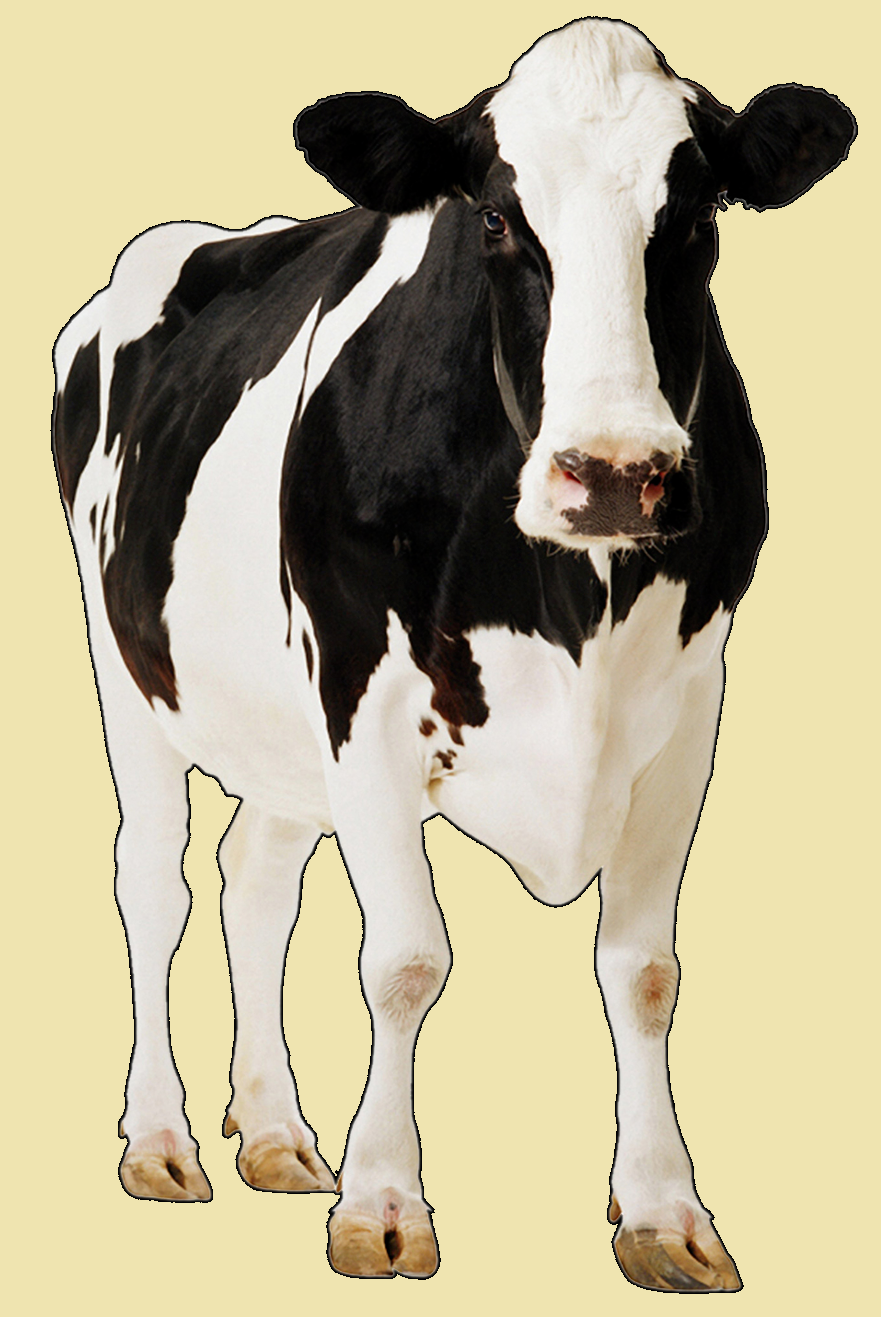 한국어
음메
English
Moo
What sound does it make?
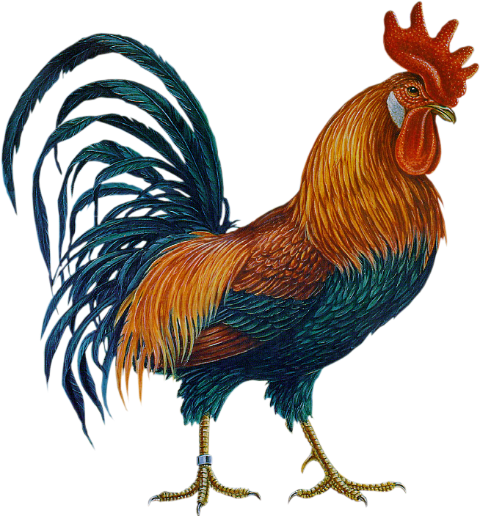 한국어
꼬끼오
English
Cock-a-doodle-do
What sound does it make?
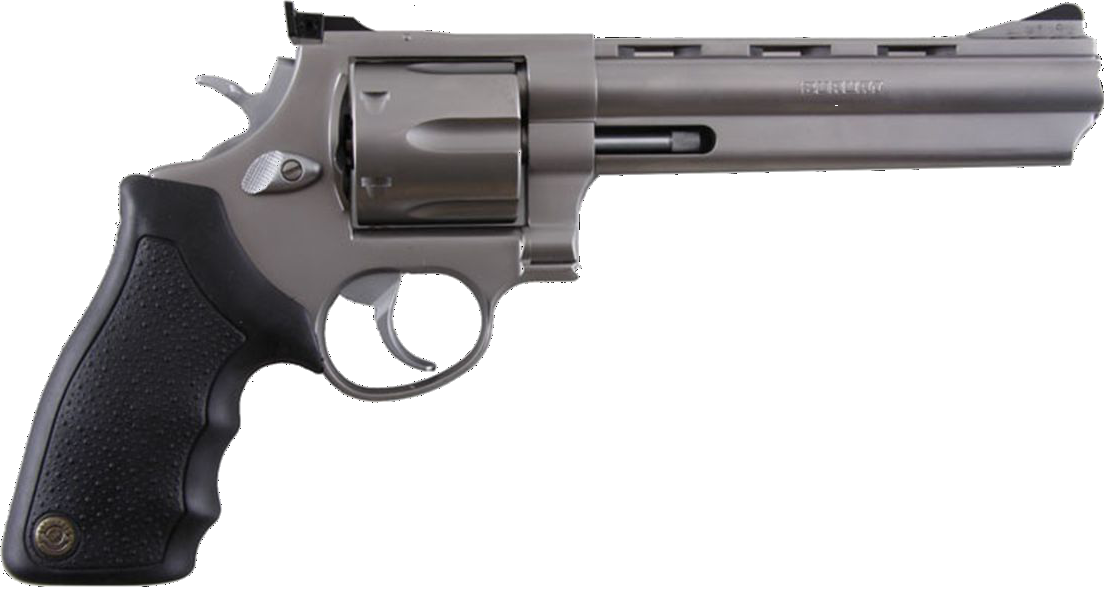 한국어
빵
English
Bang
What sound does it make?
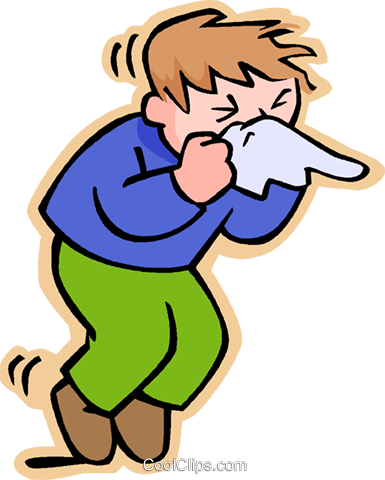 한국어
에취
English
Achoo!
What sound does it make?
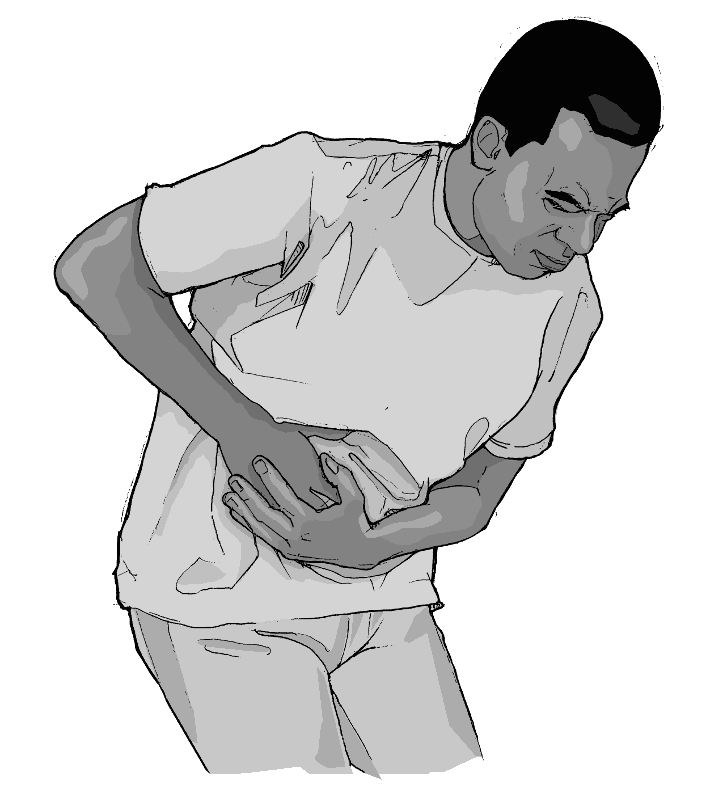 한국어
아야
English
Ouch
What sound does it make?
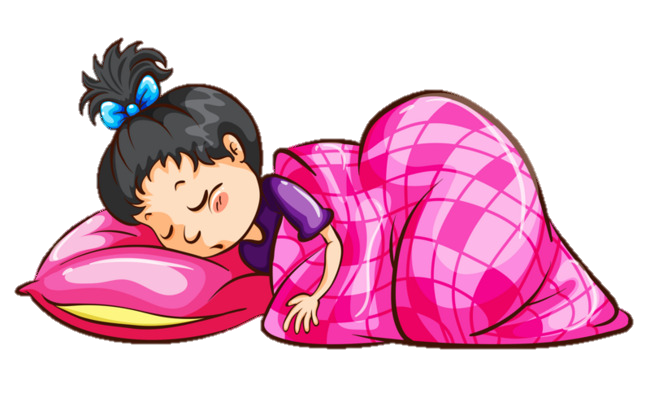 한국어
드르렁드르렁
English
zzzzzzzzz
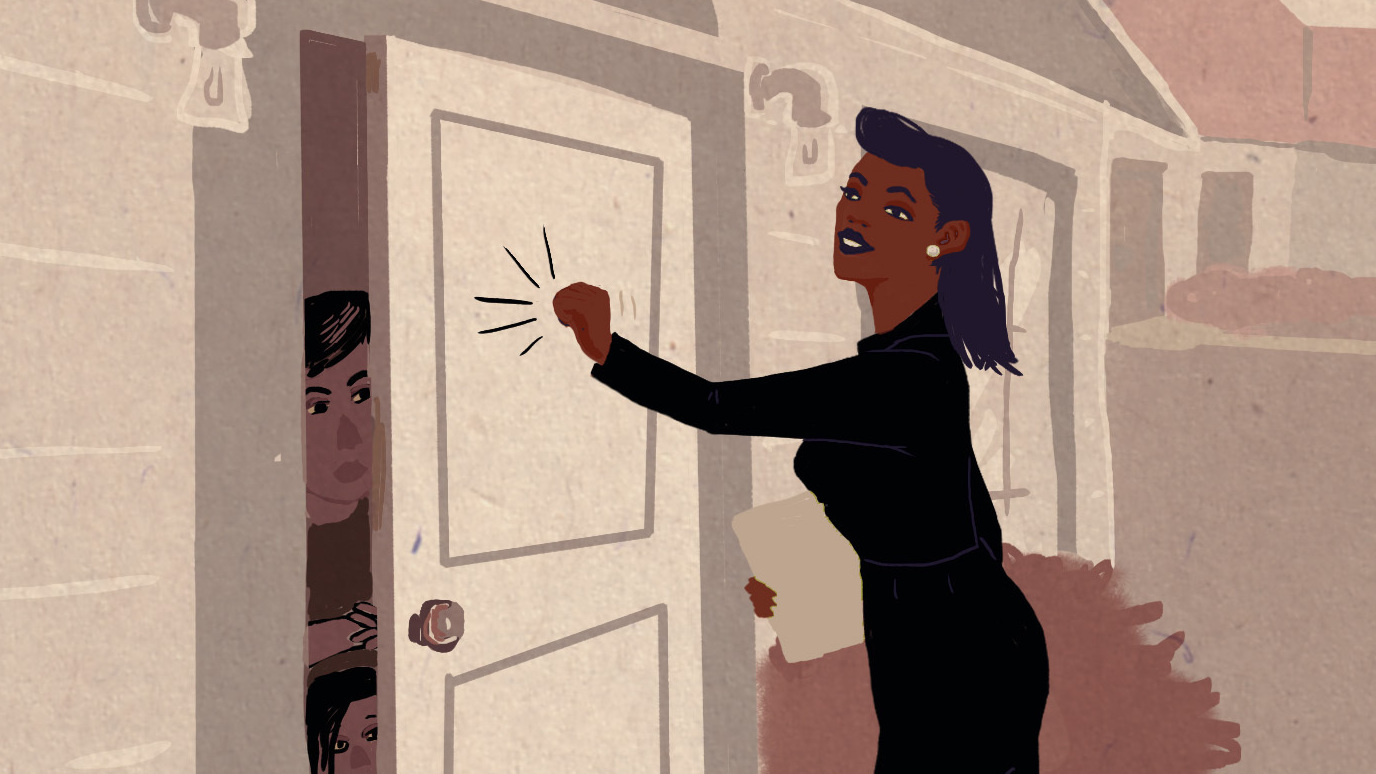 What sound does it make?
한국어
똑똑
English
Knock knock
(blam)
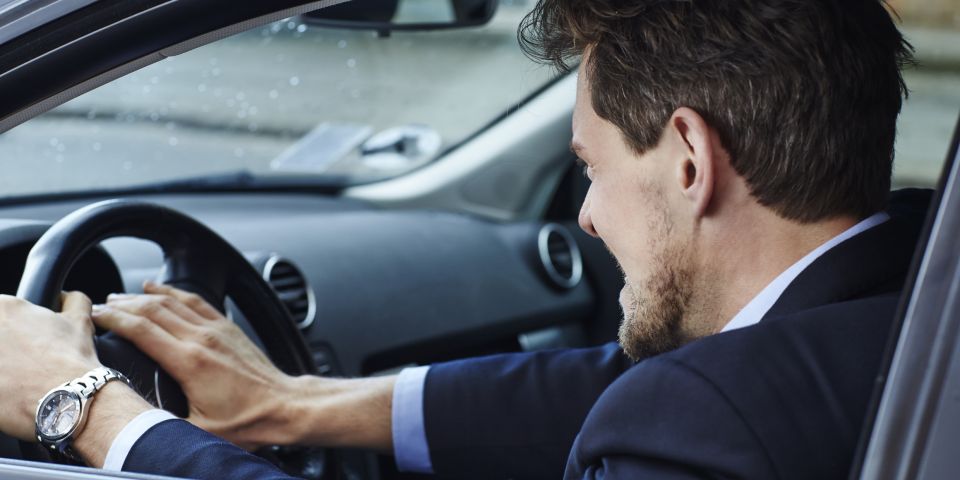 What sound does it make?
한국어
빵빵
English
Honk honk
Beep beep
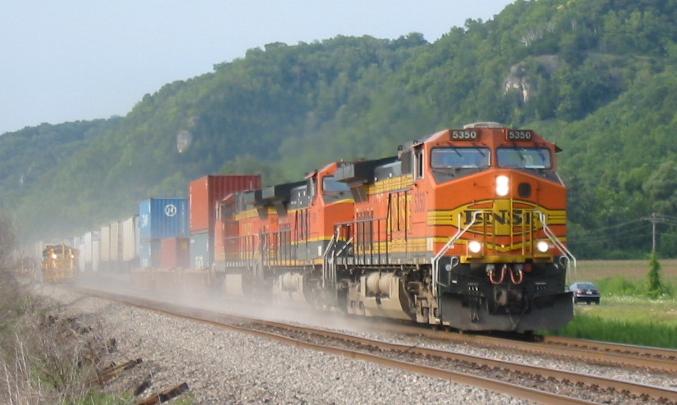 What sound does it make?
한국어
칙칙폭폭
English
Choo-choo
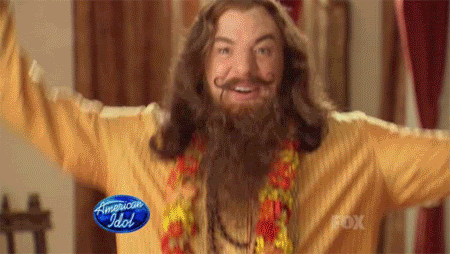 What sound does it make?
한국어
뿅, 펑, 팡
English
Poof
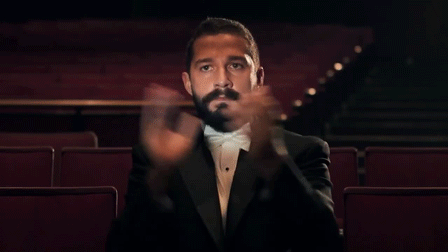 What sound does it make?
한국어
짝짝짝
English
Clap clap clap
Auxesis
Listing things in ascending order
I could have been somebody.
I could have been a contender.
I could have had class.
Since brass, nor stone, nor earth, nor boundless sea,But sad mortality o'er-sways their power . . .--Shakespeare, "Sonnet 65" (Vickers 493)
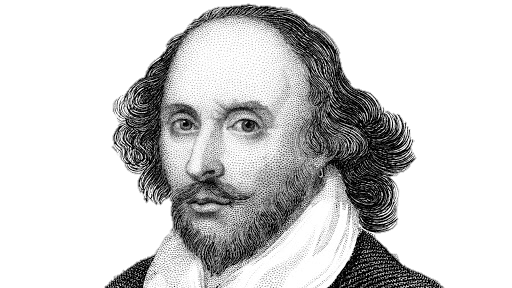 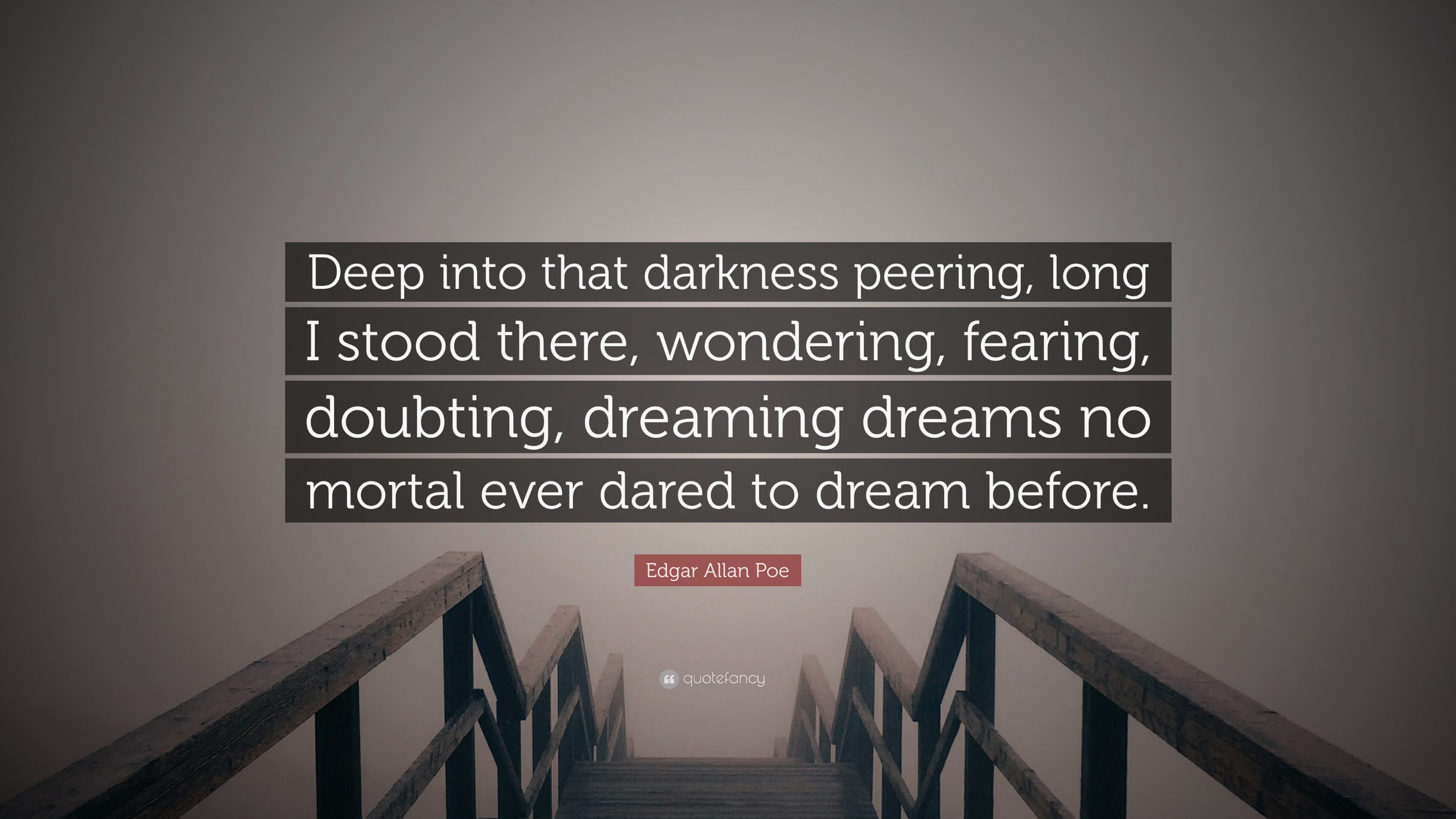 Tmesis
The separation of one word into two parts 
– with a word inserted for emphasis.
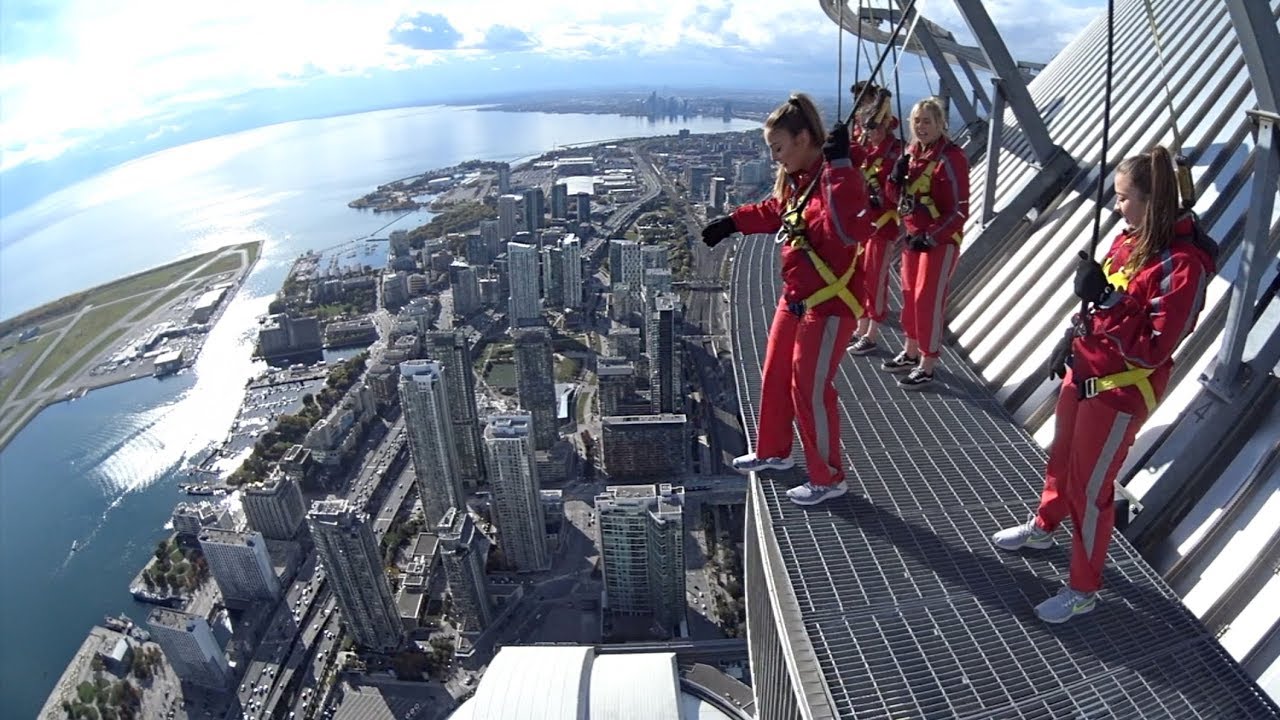 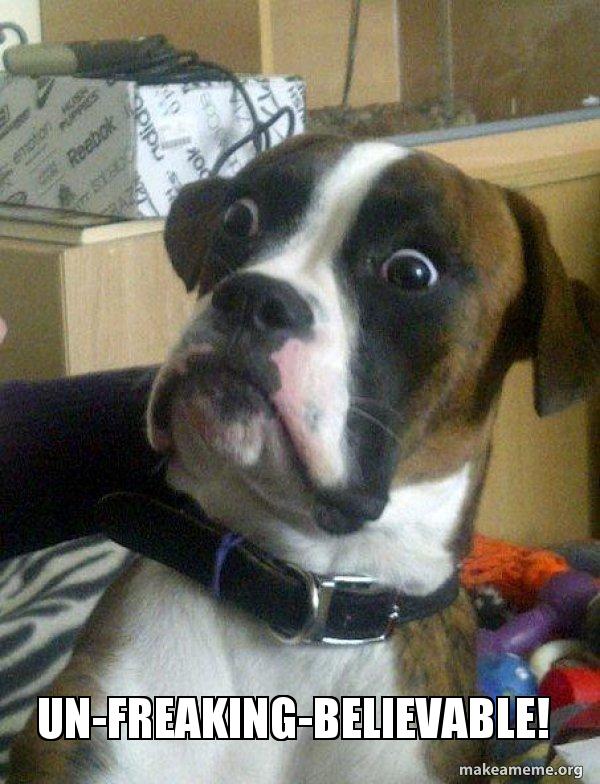 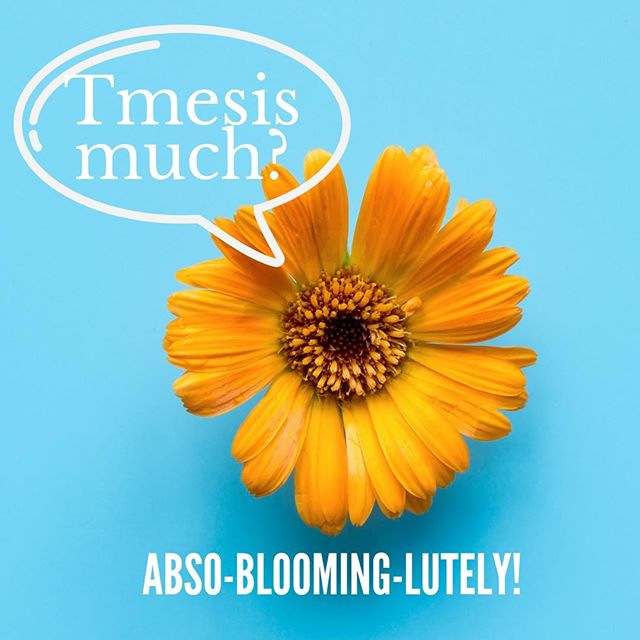 Critic Reviews
Rhetoric in advertising.
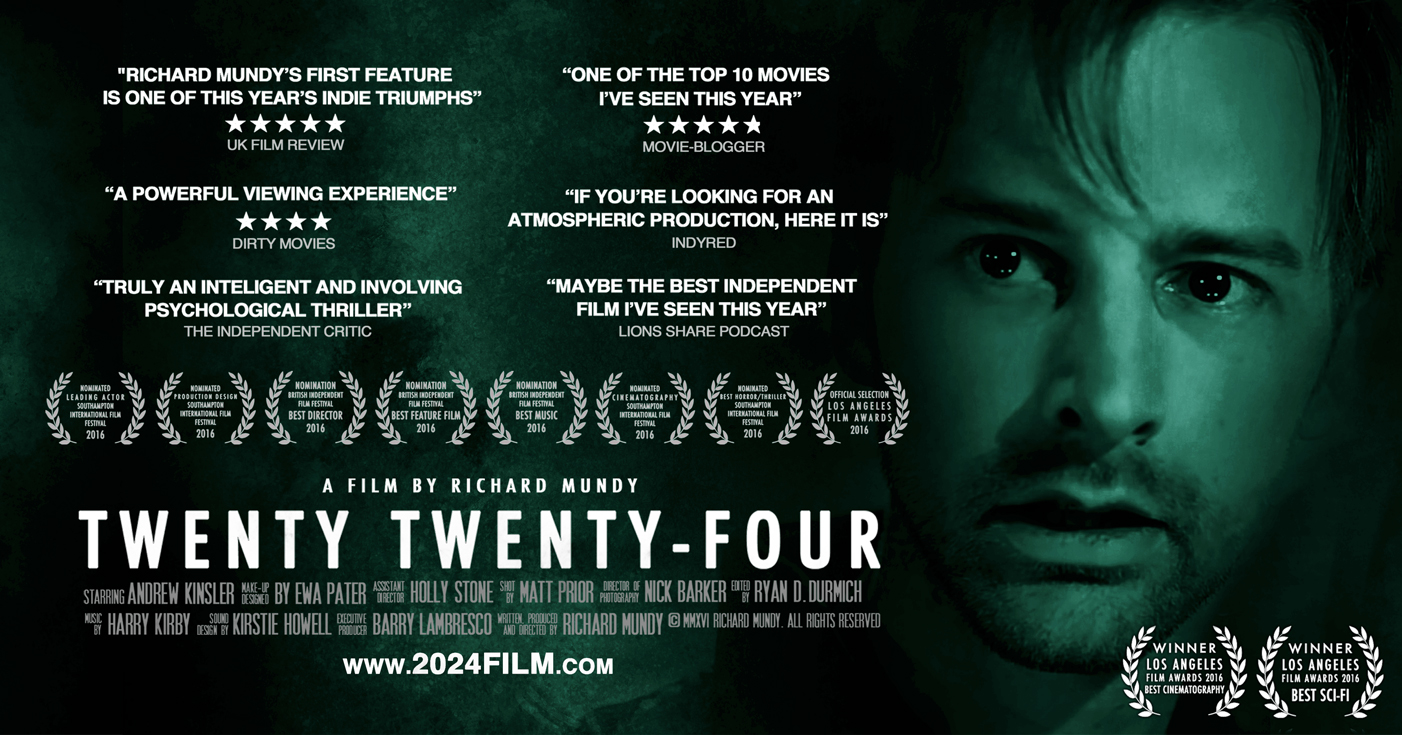 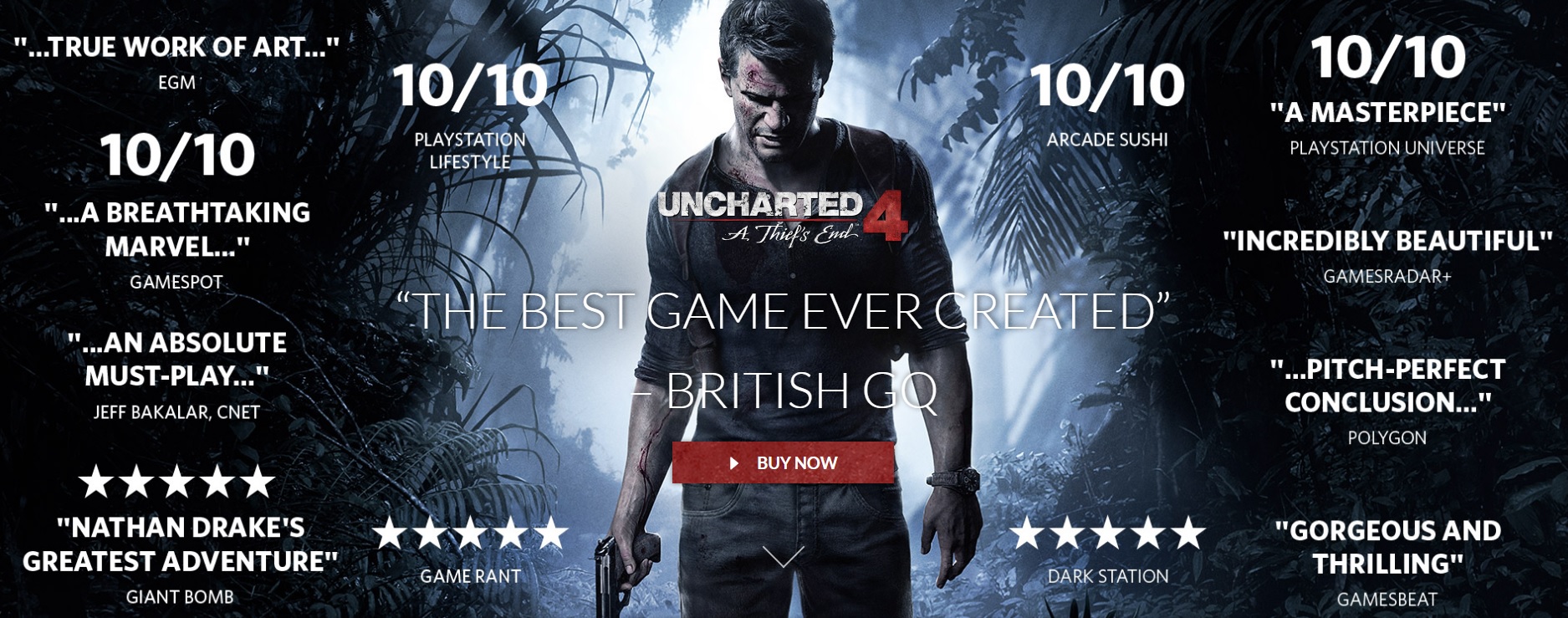 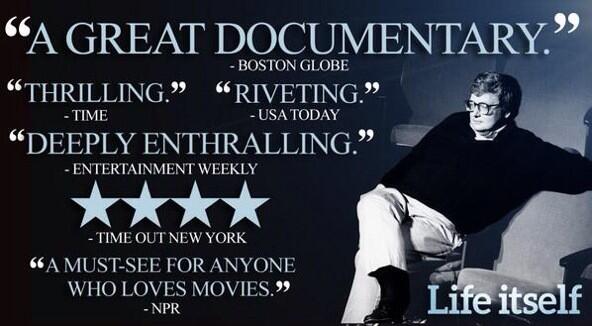 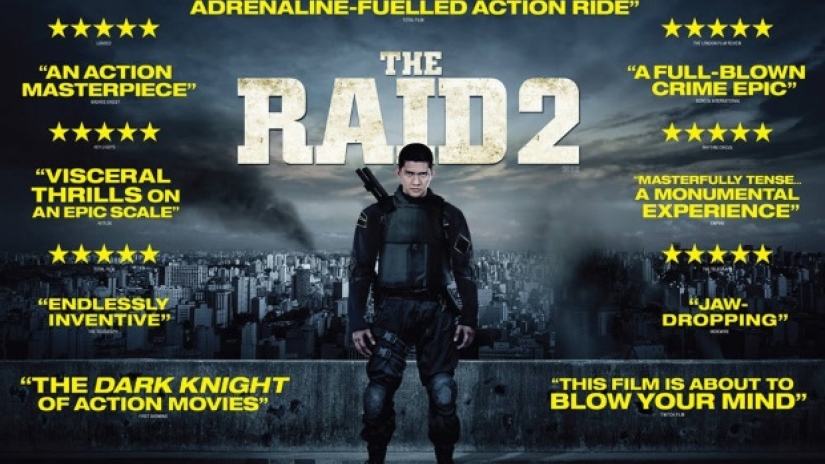 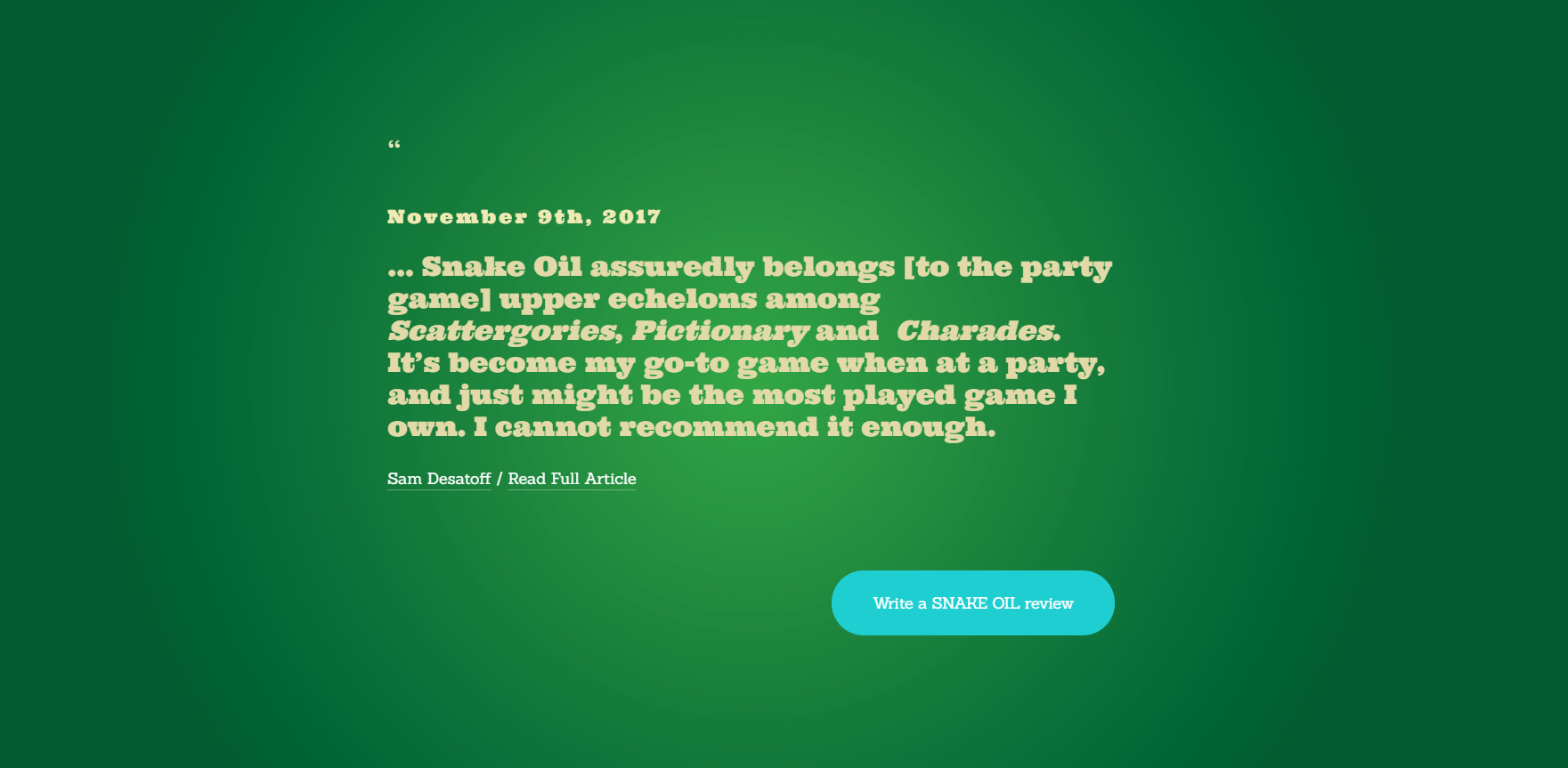 Lame Reviews
Choose something mundane 
Everyone must use exaggeration to say something about it.
“This PowerPoint was in-freaking-credable.”
-Tim Schilstra
“Wow.  All PPTs should be like this!”
-Tim Schilstra
“Tim deserves a raise!”
-Tim Schilstra
Bdelygmia
A rhetorical insult 
– the uglier and more elaborate the better.
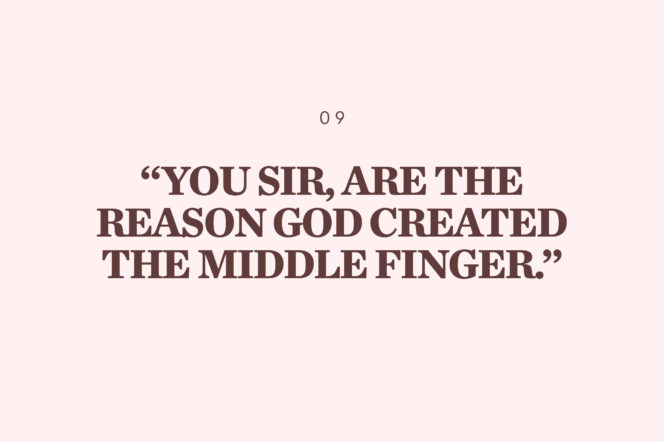 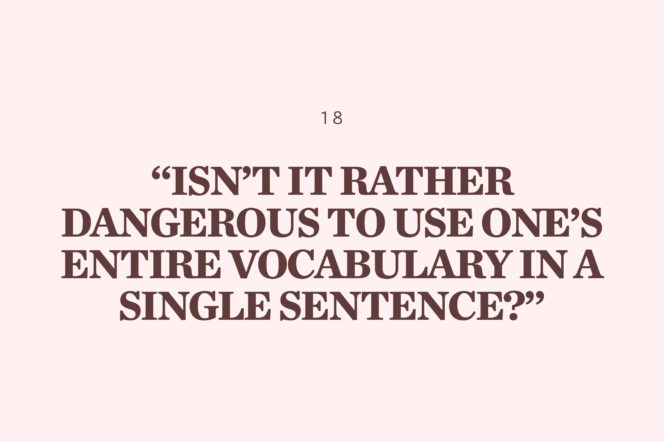 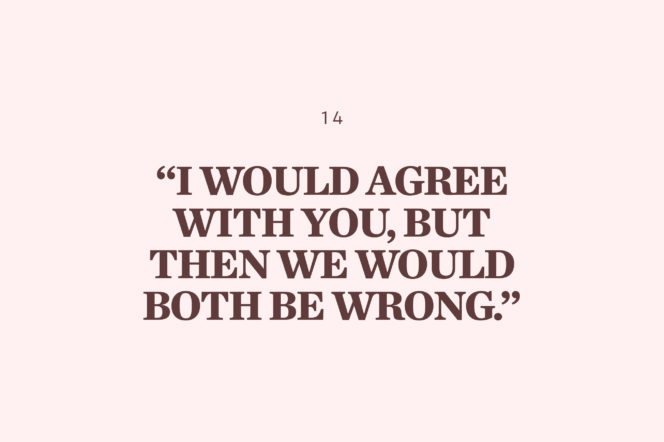 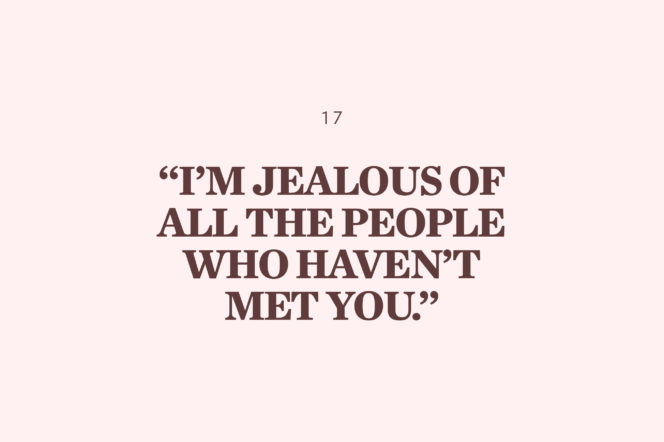 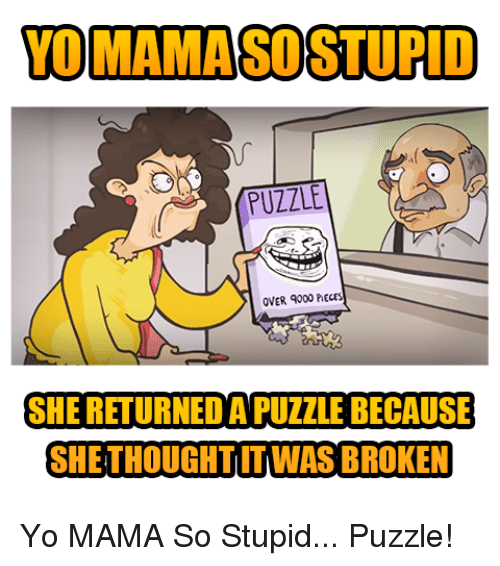 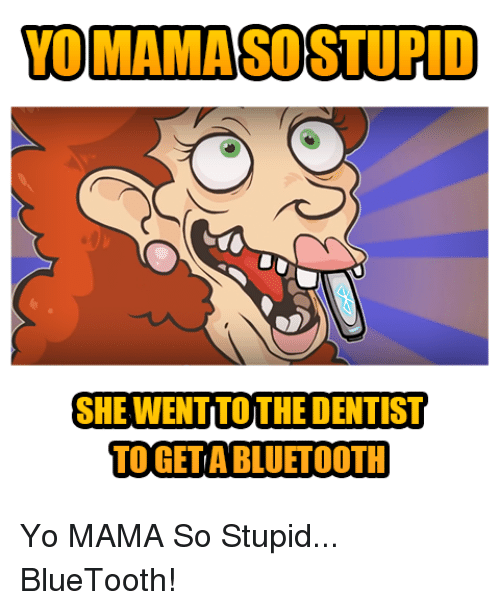 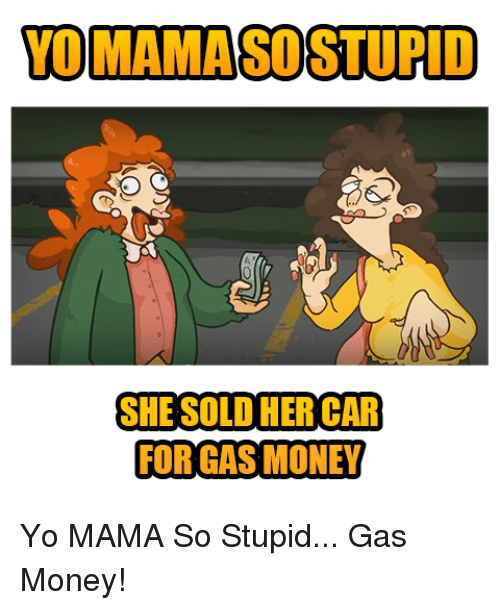 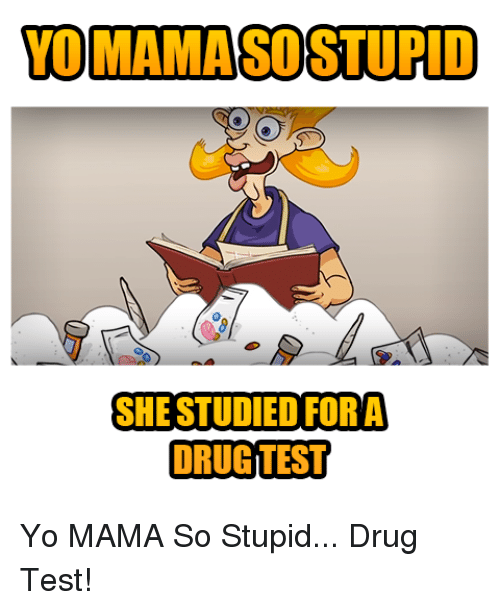 Understatement
The opposite of hyperbole.  
Used to make it seem unimportant / not a big deal.
(meosis)
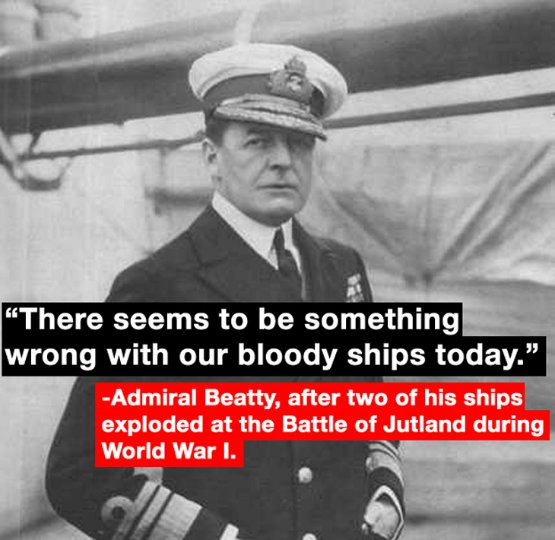 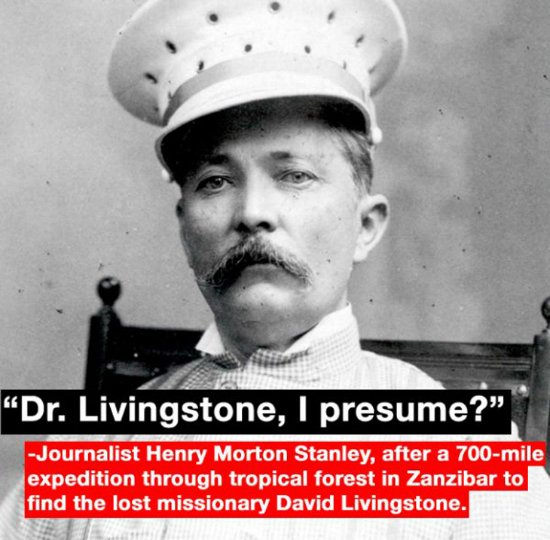 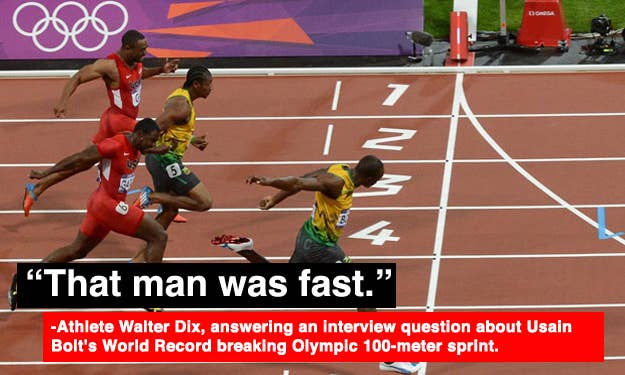 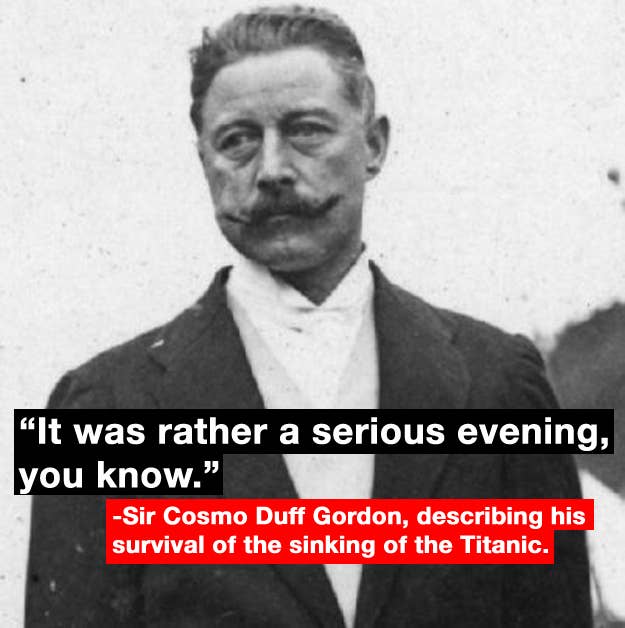 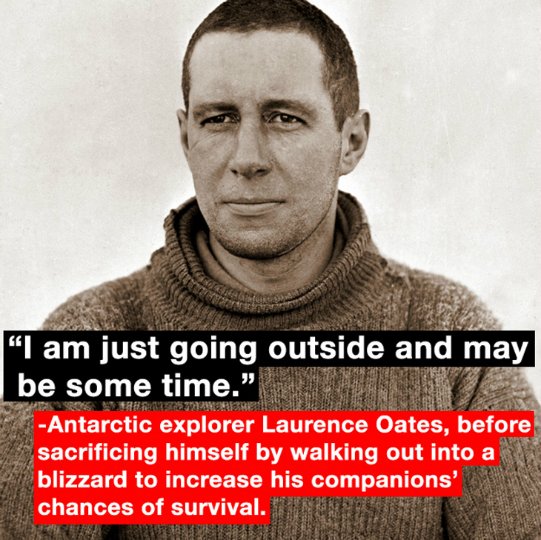 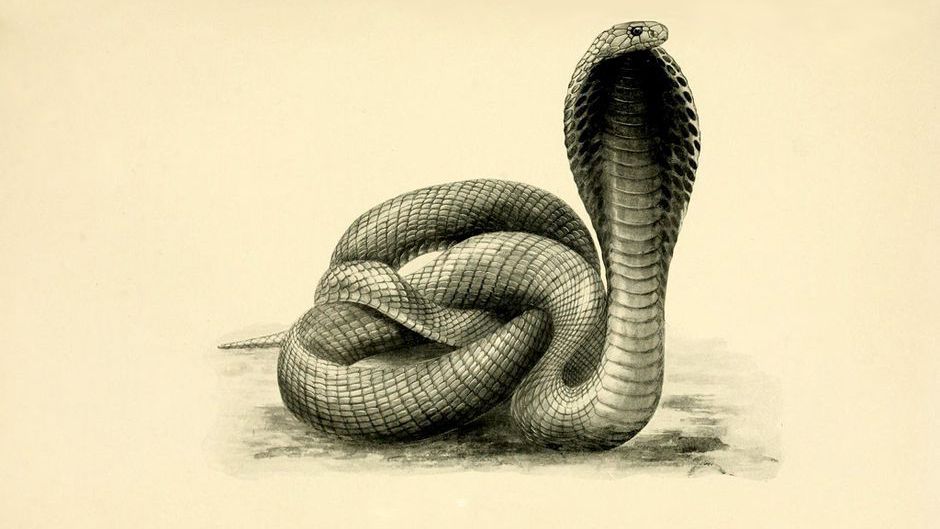 The Indian government’s plan didn’t work out well.
https://ourworld.unu.edu/en/systems-thinking-and-the-cobra-effect
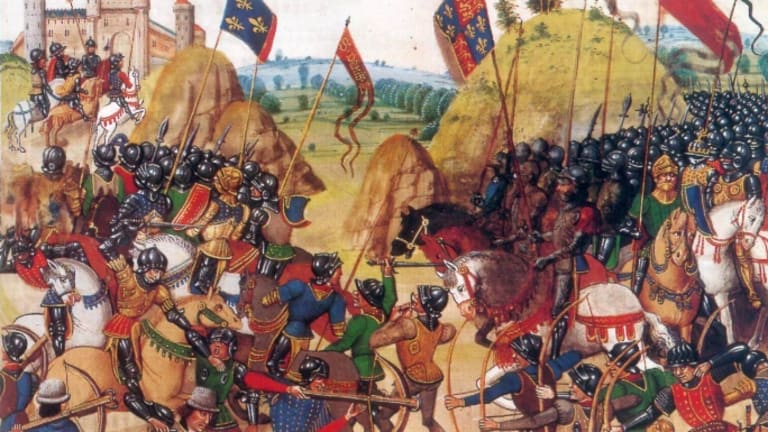 France and England had a disagreement.
https://www.history.com/topics/middle-ages/hundred-years-war
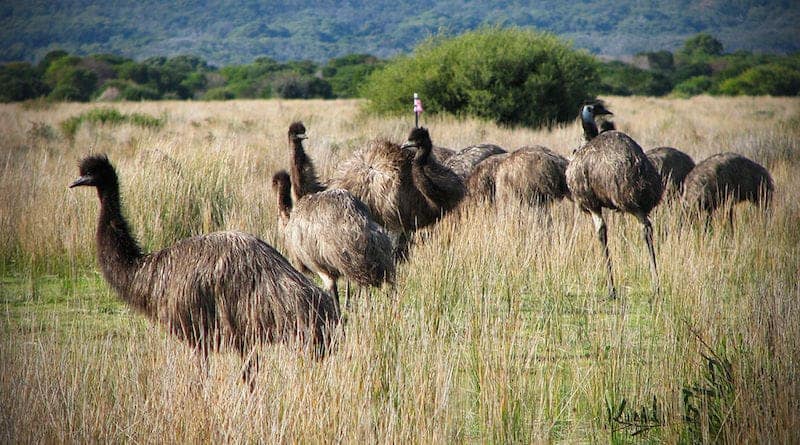 Australia had a bit of an emu problem.
https://nomadsworld.com/great-emu-war/
It’s nothing but a flesh wound.